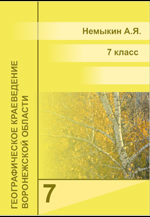 Географическое краеведение Воронежской области
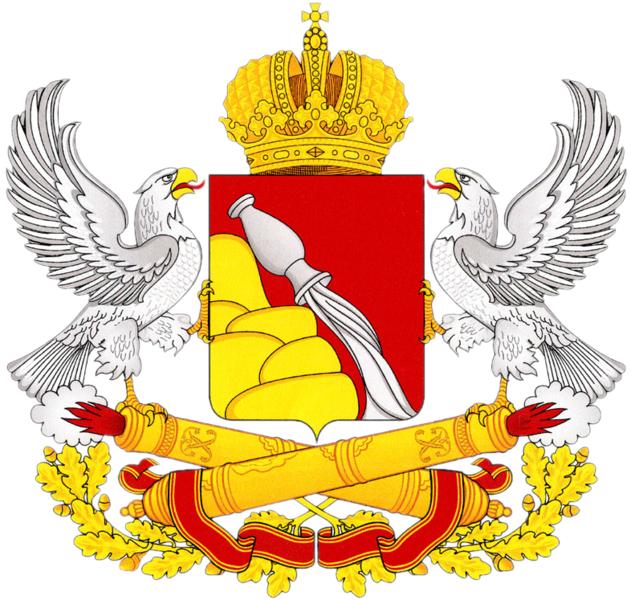 www.край36.рф
Географическое краеведение Воронежской области
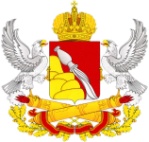 Краеведение – это наука, изучающая родной край, место, где человек родился, живёт, которое считает своей родиной.
Внутри краеведения можно выделить целый ряд разделов: географическое, экономическое, экологическое, историческое, топонимическое, этнографическое, искусствоведческое, литературное.
Воронеж, начало XX в.
Географическое краеведение Воронежской области
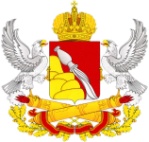 Краеведению помогают такие интересные науки, как топонимика – наука о географических названиях, геральдика – наука о гербах, генеалогия – наука о родословных, и многие другие.
Флаг Воронежской области
Географическое краеведение Воронежской области
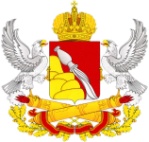 Воронежская область располагается на материке Евразия в Европейской части Российской Федерации. Область граничит с семью российскими областями и Украиной. Воронежская область занимает юго-восточную часть Центрально-Чернозёмного экономического района; входит в состав Центрального Федерального округа. Общая площадь области – 52,4 тыс. кв. км. В Воронежской области проживает 2331,147 тыс. человек.
Географическое краеведение Воронежской области
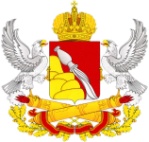 Территория области в разное время входила в состав различных русских княжеств, была частью «Дикого поля», центром Азовской и Воронежской губерний, Центрально-Чернозёмной области. 
Официально Воронежская область появилась в 1934 году. 
Особенности природы и истории области изучали многие видные учёные – географы, биологи, историки. Среди них Е. А. Болховитинов, Н. А. Северцов, В. В. Докучаев, Г. Ф. Морозов, А. А. Дубянский и многие другие.
Е.А. Болховитинов
Географическое краеведение Воронежской области
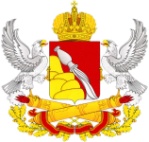 Территория, на которой мы живём в прошлом неоднократно менялась. Она была и горной вулканической страной, и дном моря, и покрывалась ледником. В прошлом она находилась и в районе южного полярного круга, и в районе экватора. 
Воронежская область располагается на древней платформе с гранитно-гнейсовым фундаментом. Сверху он покрыт осадочными породами – песком, глиной, суглинком, мелом, известняком и другими породами. 
В области более 260 месторождений полезных ископаемых.
Карьер по добыче
 огнеупорных глин
Географическое краеведение Воронежской области
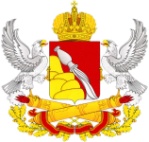 Воронежская область расположена на Среднерусской и Калачской возвышенностях (западная и южная части) и Окско-Донской низменности (северо-восток). Среди форм рельефа преобладают созданные поверхностными и подземными водами.
Климат в области умеренно-континентальный. Он зависит от поступления умеренных воздушных масс с Атлантического океана, из Средней Азии и Сибири, арктического воздуха с севера. Средние июльские температуры – от +19,4  до +21,7 град. С. За год выпадает 450-550 мм осадков.
Овраги на Среднерусской
возвышенности
Географическое краеведение Воронежской области
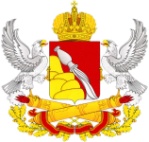 Вся территория области находится в бассейне реки Дон и её притоков: Хопра, Тихой Сосны, Битюга, Воронежа, Чёрной Калитвы. Реки питаются талыми снеговыми, подземными и дождевыми водами. В их режиме выделяют весеннее половодье, паводки в другие сезоны года, летнюю и зимнюю межень.
В области много озёр и болот. Более ста лет ведётся строительство искусственных водоёмов: прудов и водохранилищ.
Дон
Географическое краеведение Воронежской области
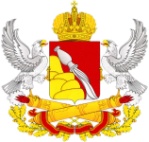 Вопросы
Что изучает краеведение? Расскажите об этой науке.
Расскажите о географическом положении области.
Какие главные особенности геологической истории и строения области можно выделить?
Какие формы рельефа есть в Воронежской области?
Расскажите о климате области.
Расскажите о внутренних водах области.
©www.край36.рф